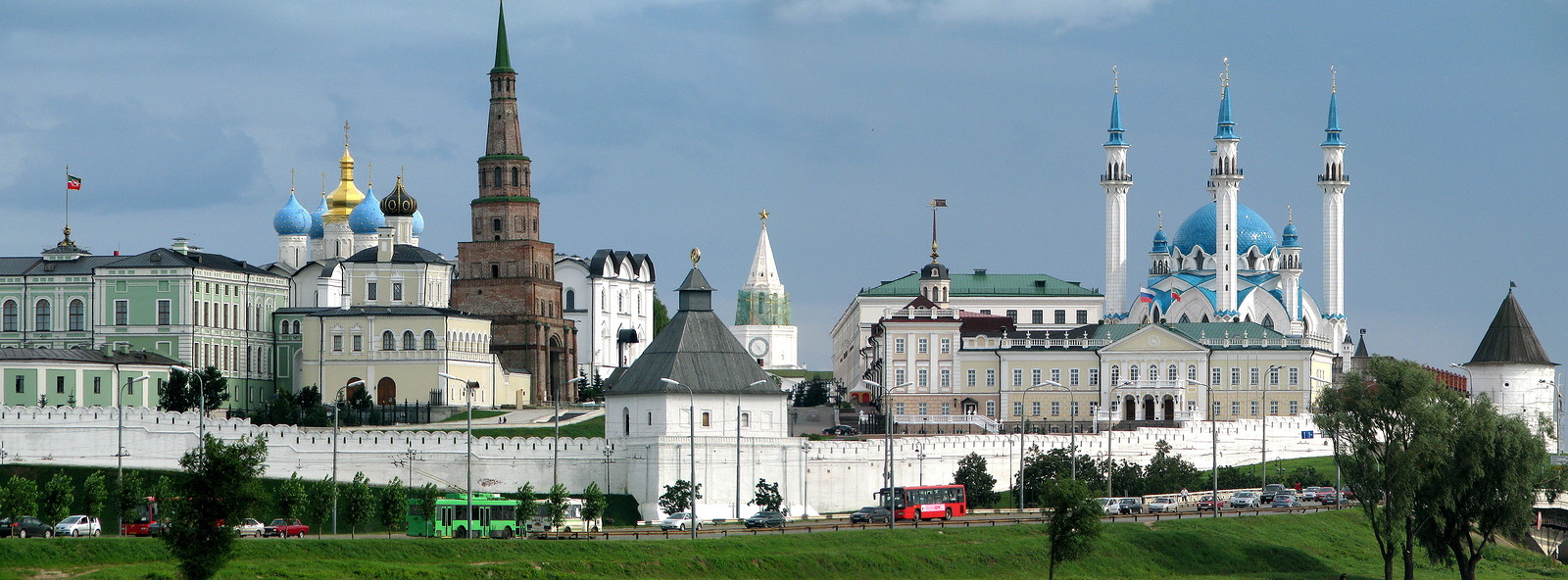 Управление образования города Казани
Модернизация методического сервиса в образовательных организациях-необходимое условие эффективной реализации профессионального стандарта педагога.
С.Н.Захарова , заместитель начальника 
Управления образования г.Казани
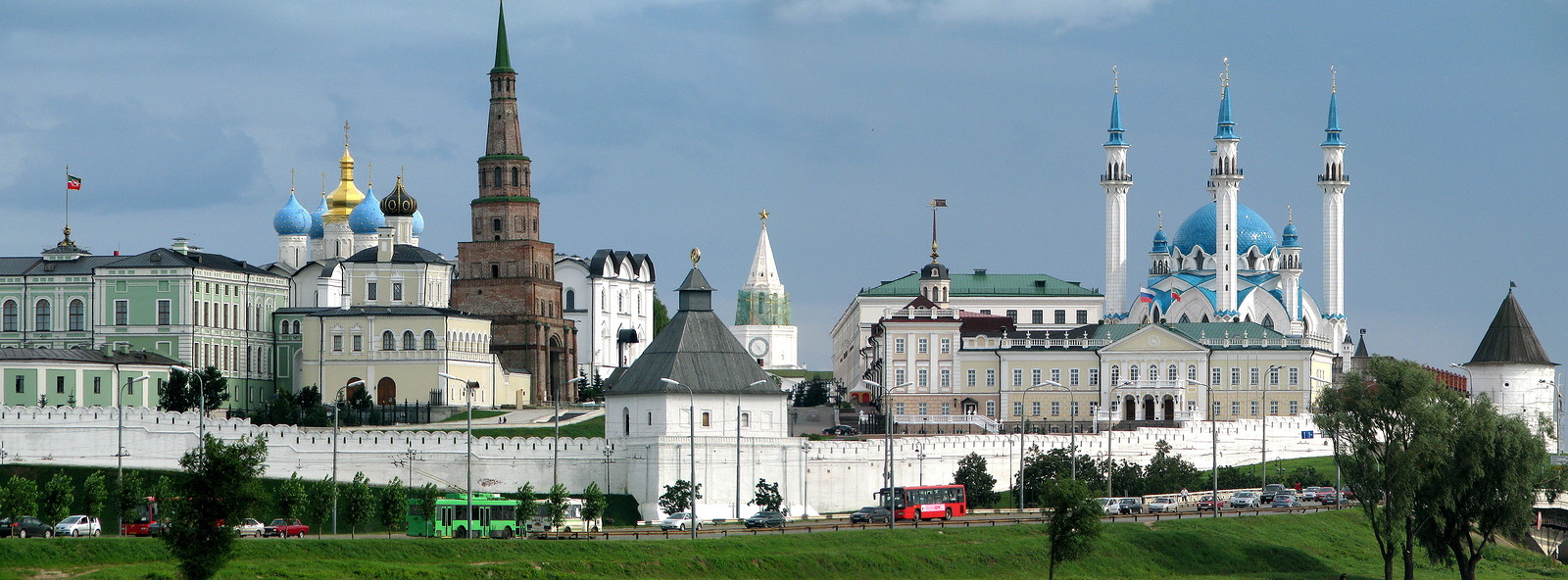 Управление образования города Казани
«В деле обучения и воспитания, во  всем школьном деле ничего нельзя улучшить, минуя голову учителя» (К.Д.Ушинский))
Важно!
 
МС – содействует развитию и повышению творческого потенциала педагога!
Миссия МС-создание условий для успешной работы педагогического коллектива в период перехода от «знаниевой» парадигмы образования в школе к «деятельностной»
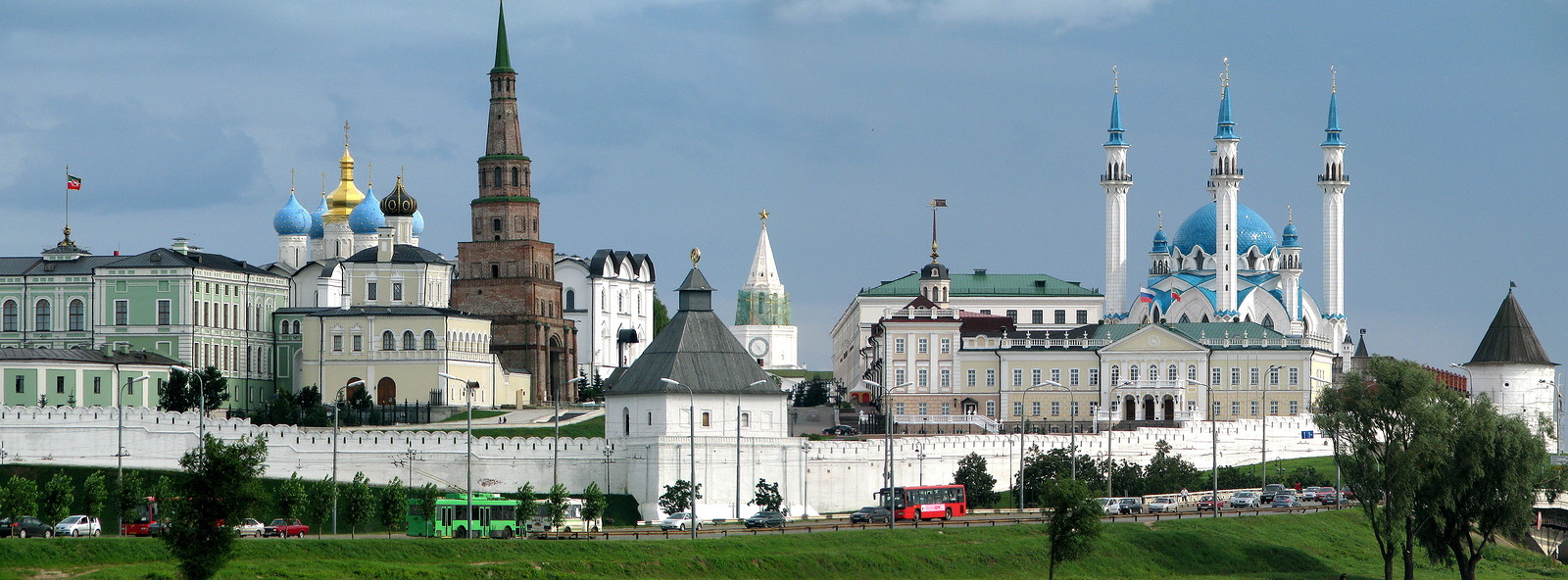 Управление образования города Казани
Характеристика МС в школе:
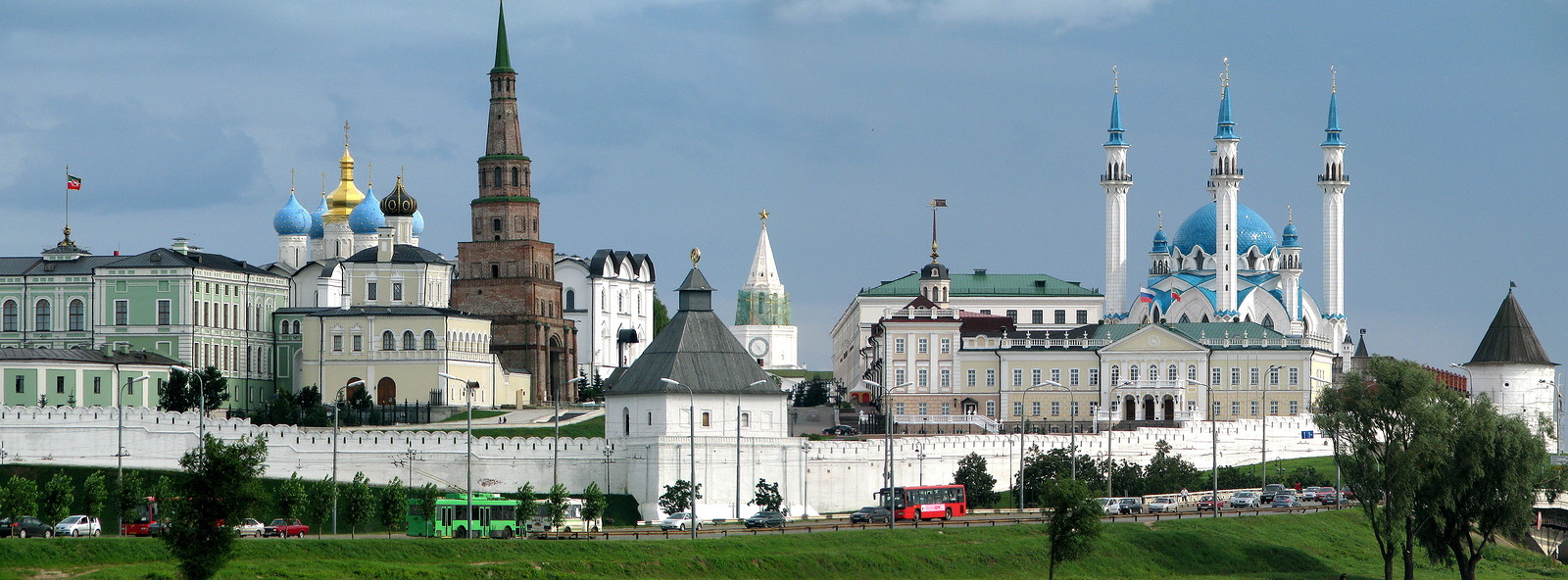 Управление образования города Казани
Методический сервис –определенный комплекс услуг, оказываемых методической службой и связанных с реализацией главных целей образования, осуществлением ее миссии, и определенная система знаний, информации, умений и навыков, которые используются для осуществления методической работы.
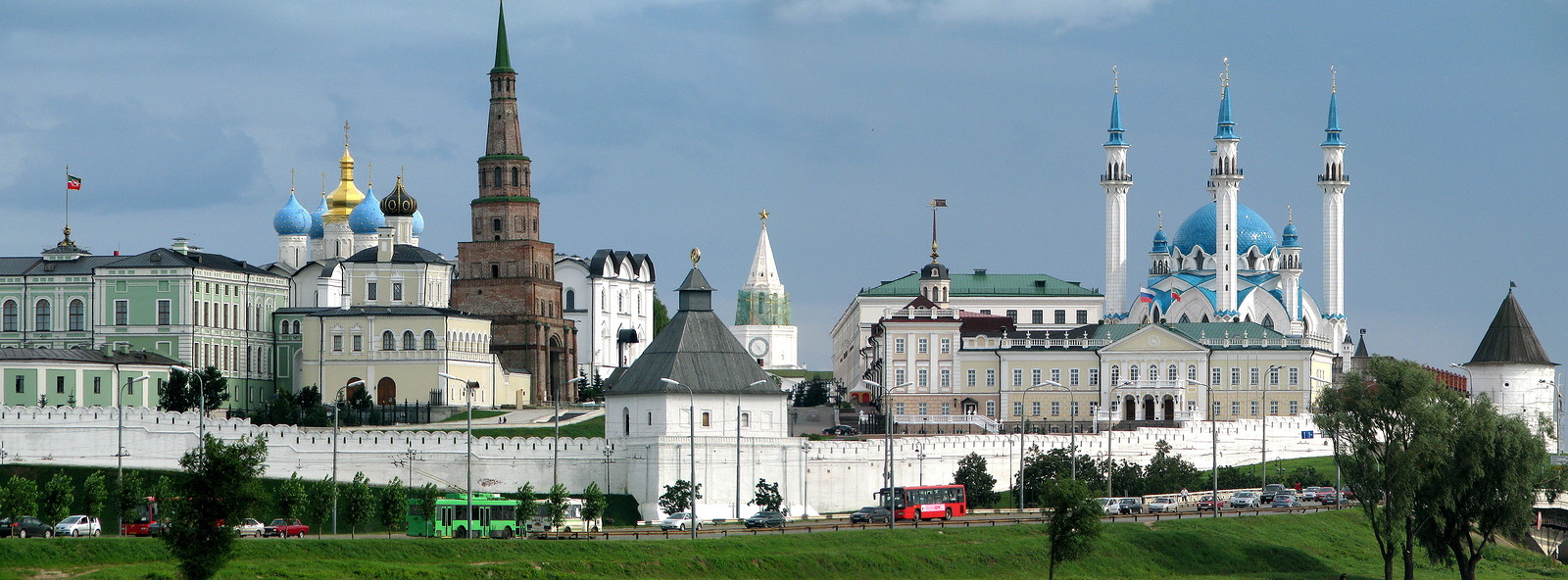 Управление образования города Казани
Основные сервисы МС
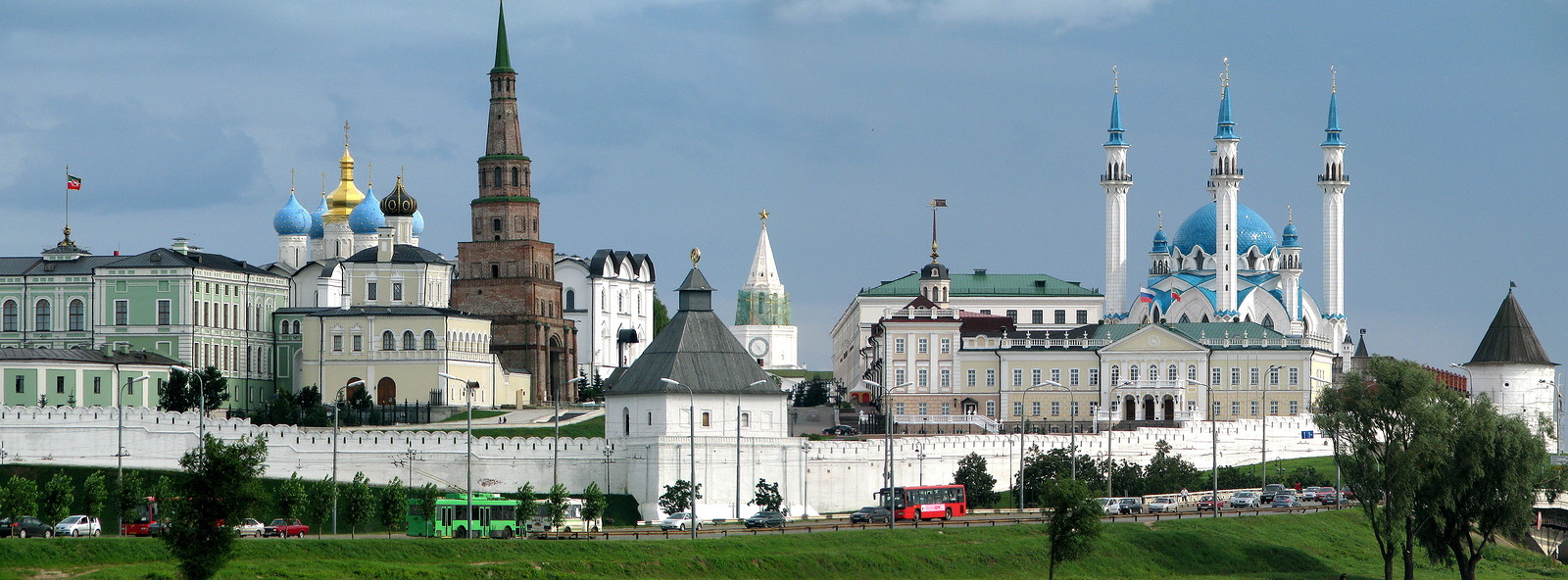 Управление образования города Казани
Основные сервисы МС
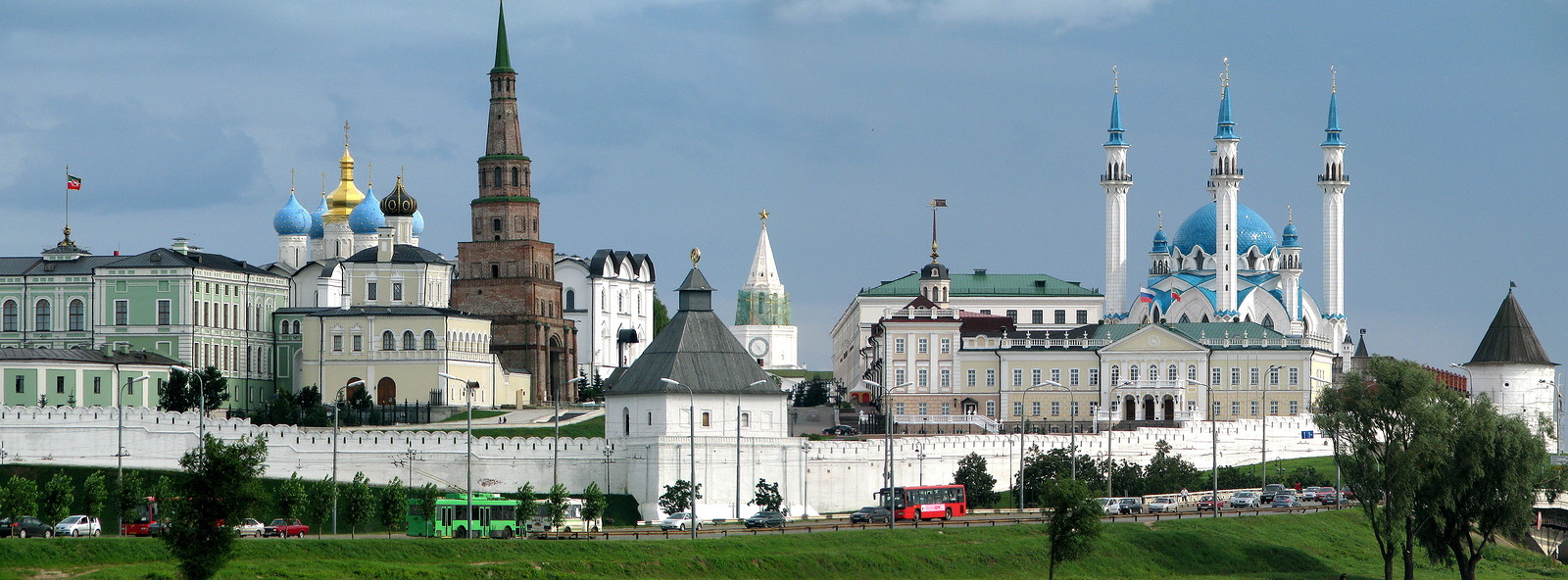 Управление образования города Казани
Основные сервисы МС
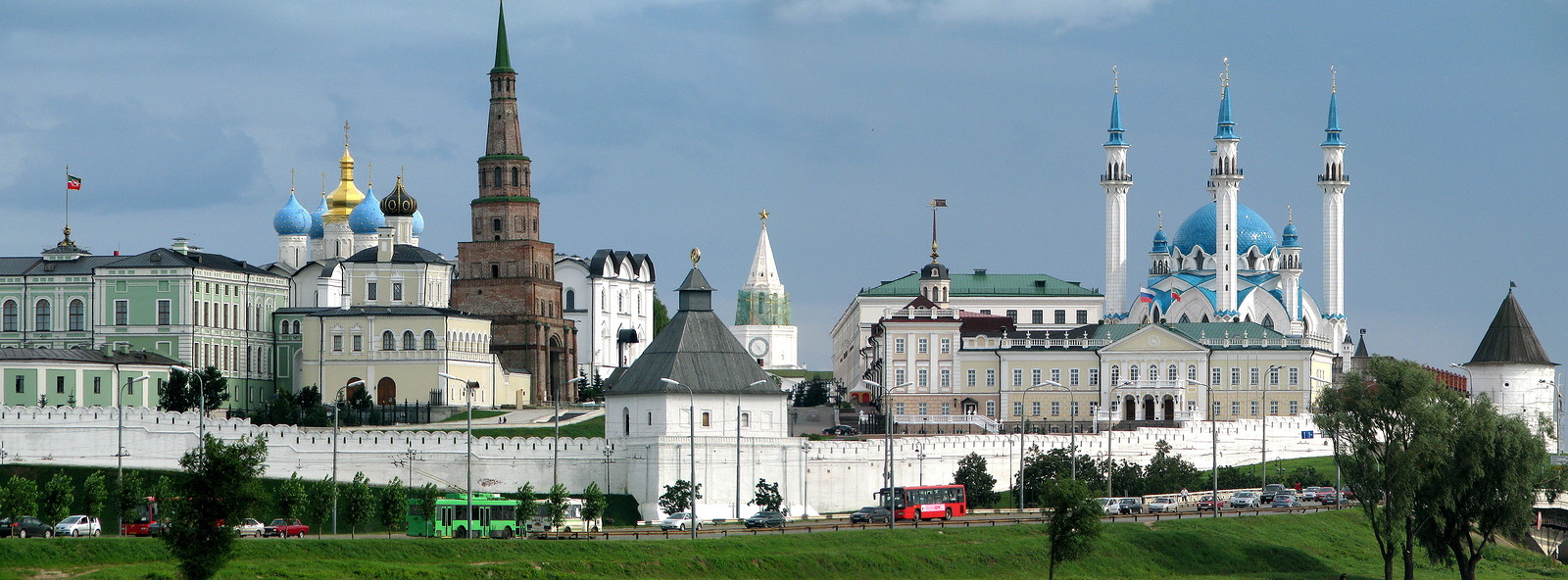 Управление образования города Казани
Основные сервисы МС
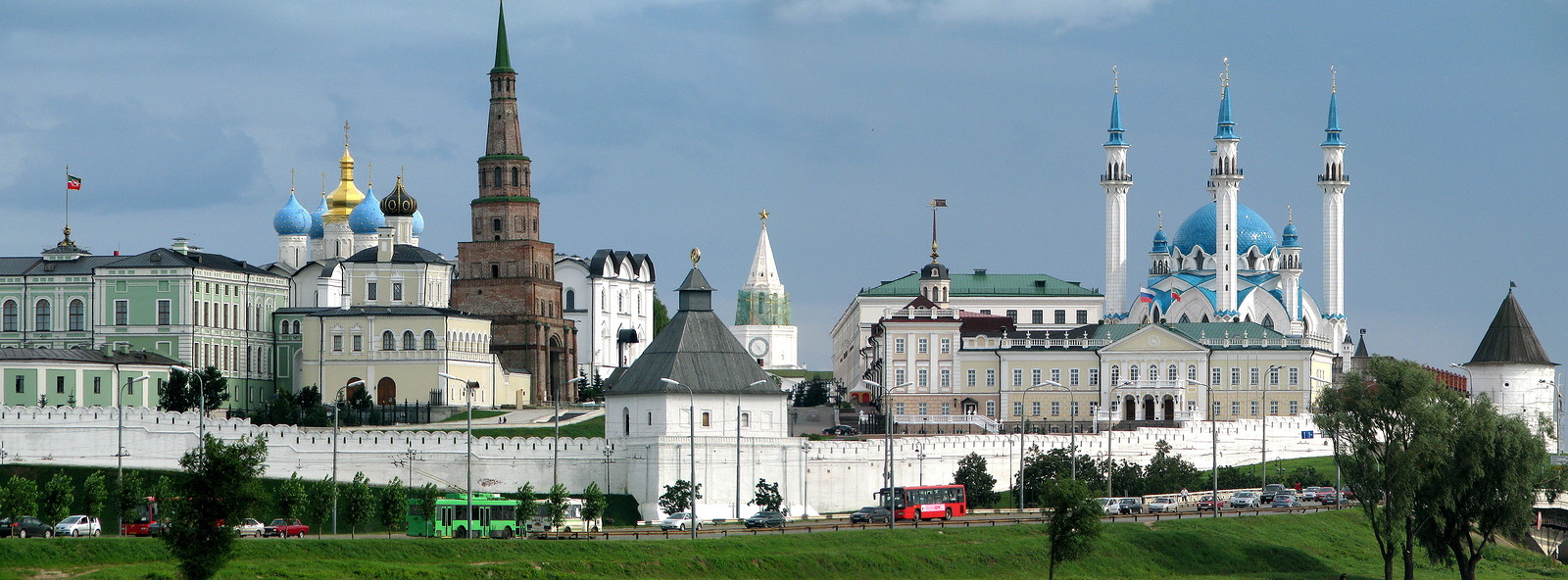 Управление образования города Казани
Основные сервисы МС
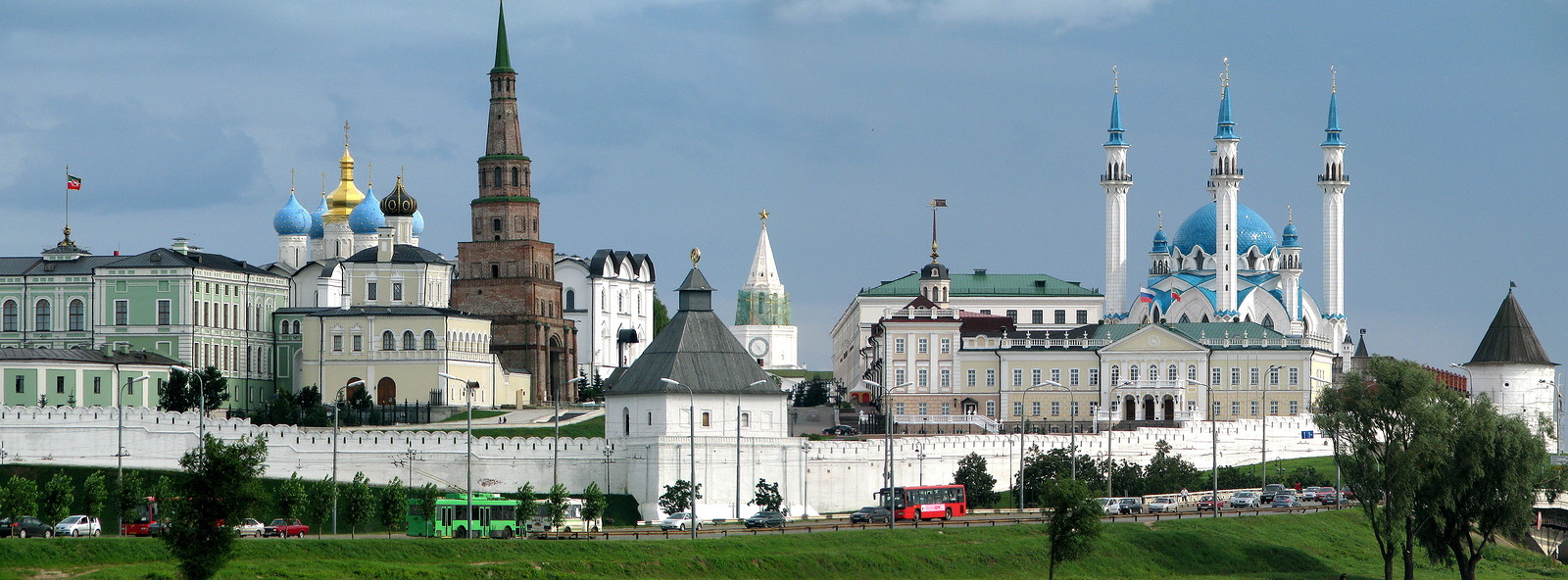 Управление образования города Казани
Основные сервисы МС
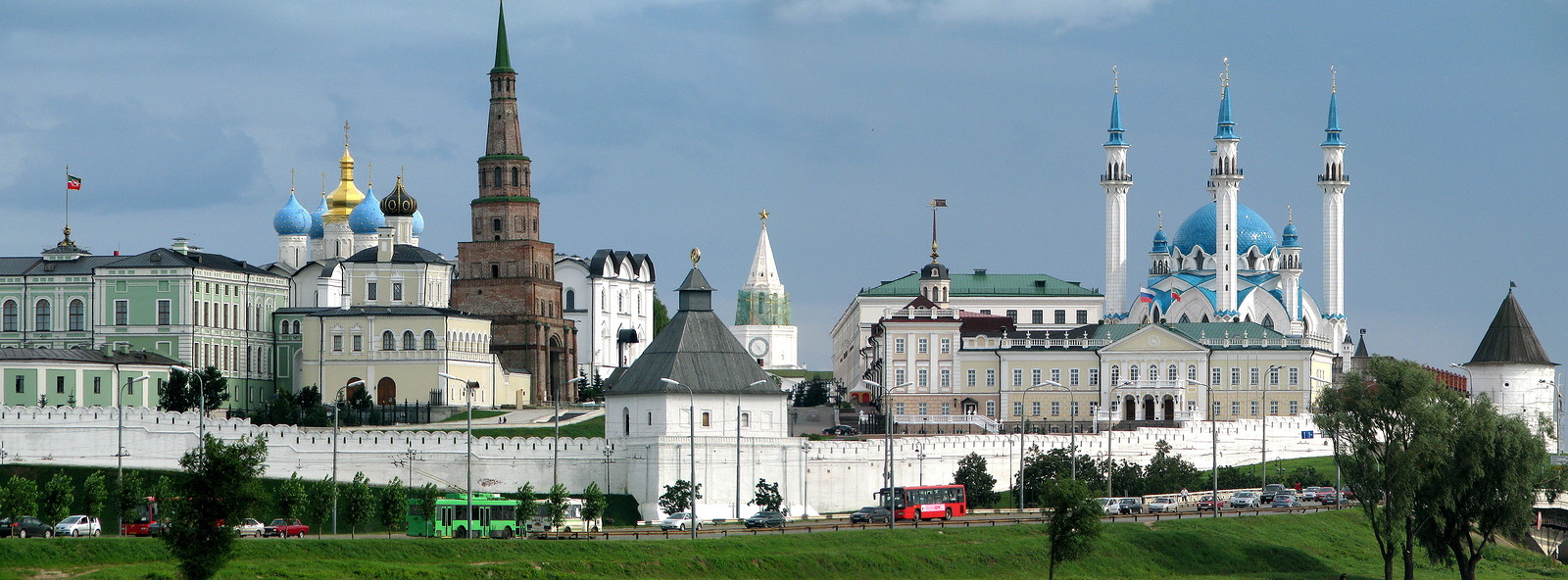 Управление образования города Казани
Основные сервисы МС
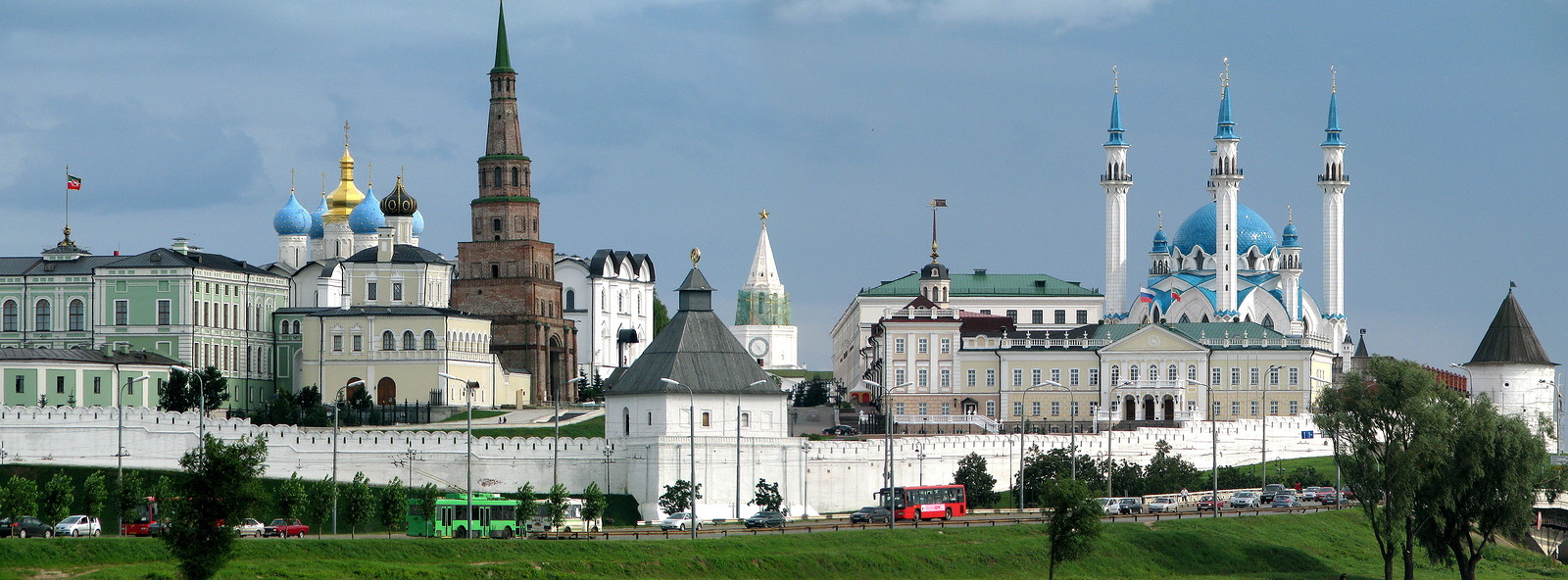 Управление образования города Казани
Линейная структура управления МС
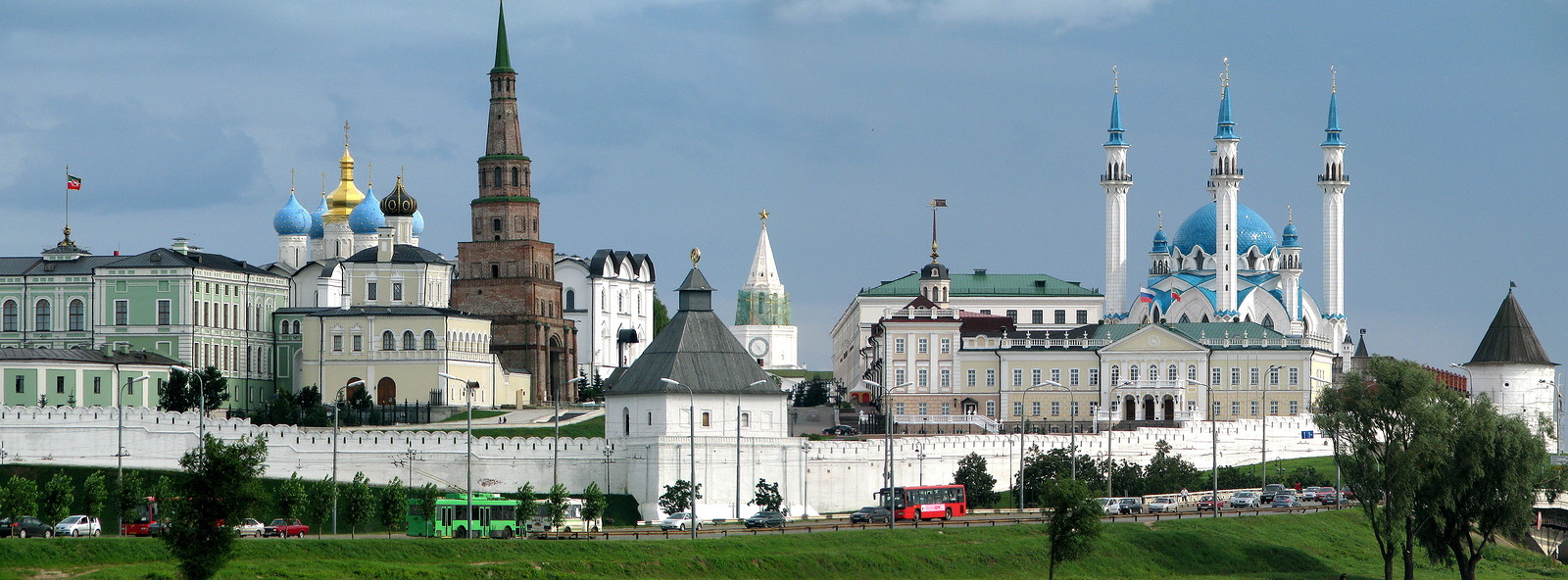 Управление образования города Казани
Матричная структура управления МС